Income and Loss
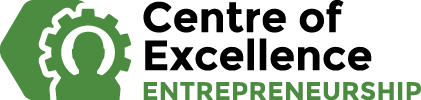 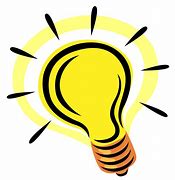 So, you’ve got an idea…  How do you know that your idea will be profitable? What if your great idea makes you broke?
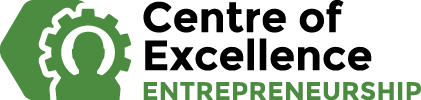 1. What percentage of new businesses survive three years?2. What percentage of new businesses survive ten years?
Think…
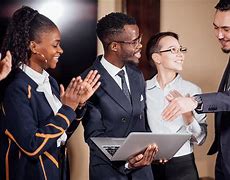 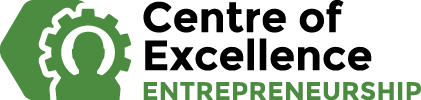 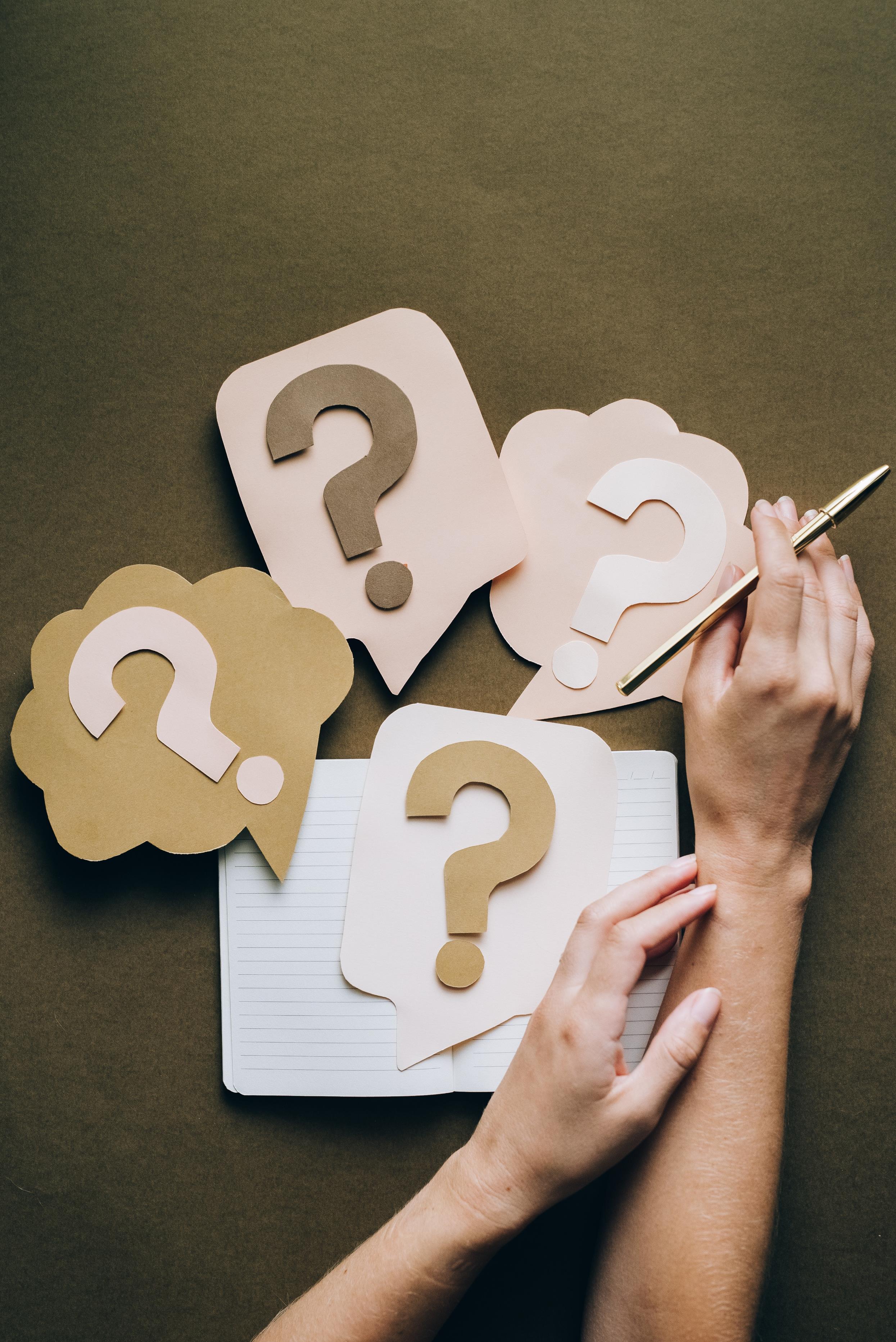 1. What percentage of new businesses survive three years?50%2. What percentage of new businesses survive ten years?20%Source: https://publications.gc.ca/collections/Collection/Statcan/61-526-XIE/61-526-XIE1999001.pdf
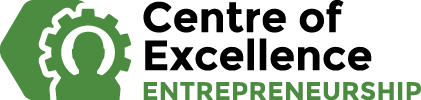 What does the word revenue mean?

How does a company earn revenue?
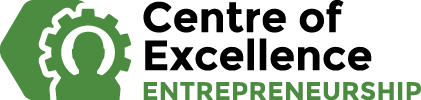 Revenue and Sales Transactions:
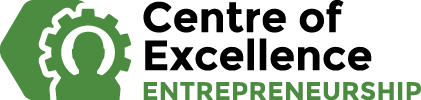 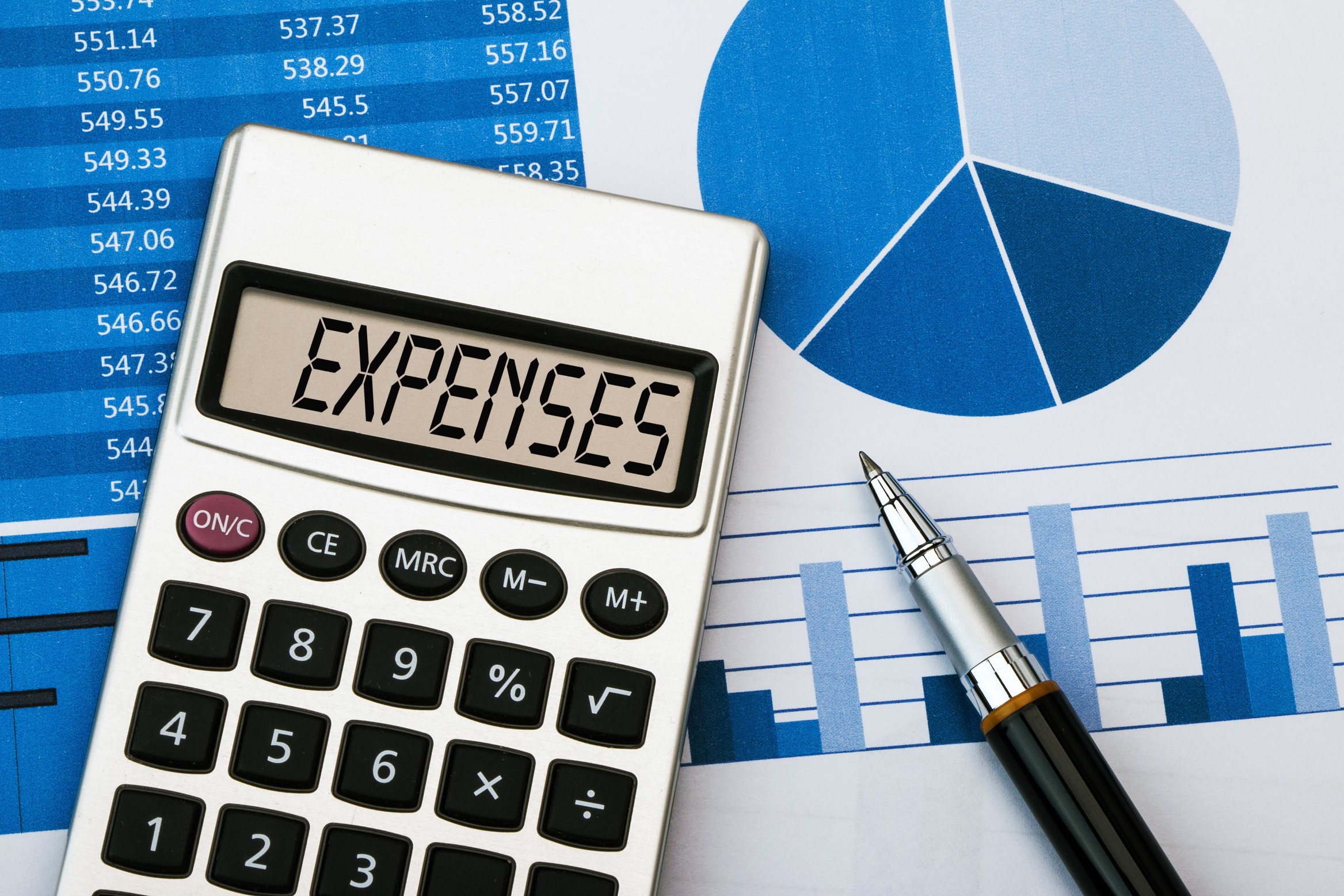 Expense
What does the word expense mean?

What would be some examples of expenses that a restaurant would have?
Net Income vs. Net Loss
Net income is a gain that occurs when the total revenue is higher than expenses.

Net loss occurs when the total expenses of a business exceed its total revenue.
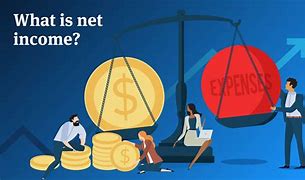 Expense:  Money flowing out of a company in order to create sales.

A restaurant would have to pay for ongoing items such as:
Cost of food and drinks
Cooks and servers
Electricity
Repairs to equipment
Soap to wash dishes
Rent or mortgage

Initially, a restaurant would have to buy furniture, equipment, dishes, etc.  Because these items are expected to last several years, they would go into the category of assets and not expenses.
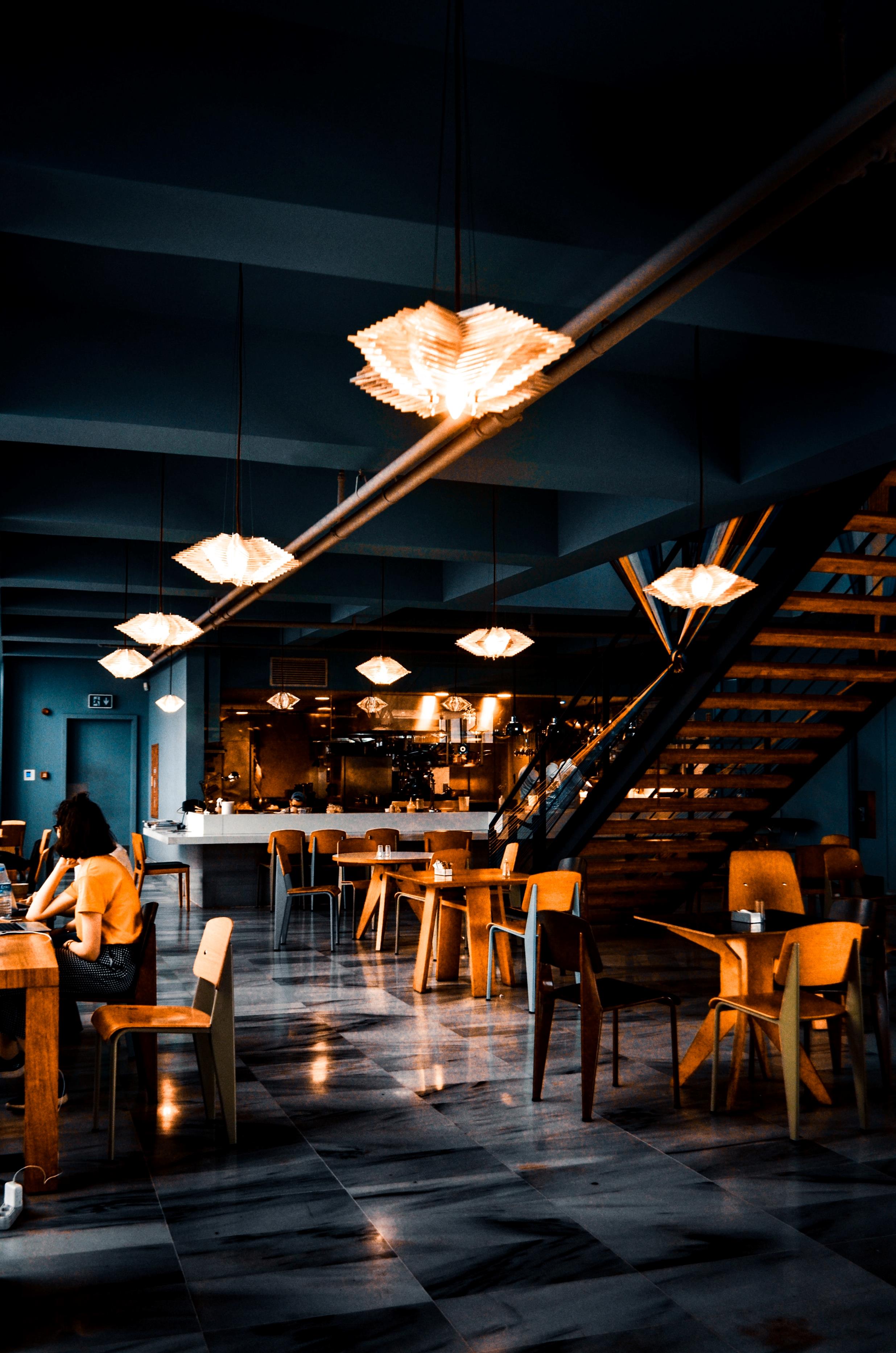 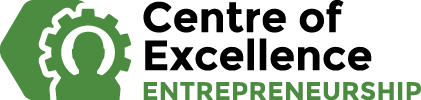 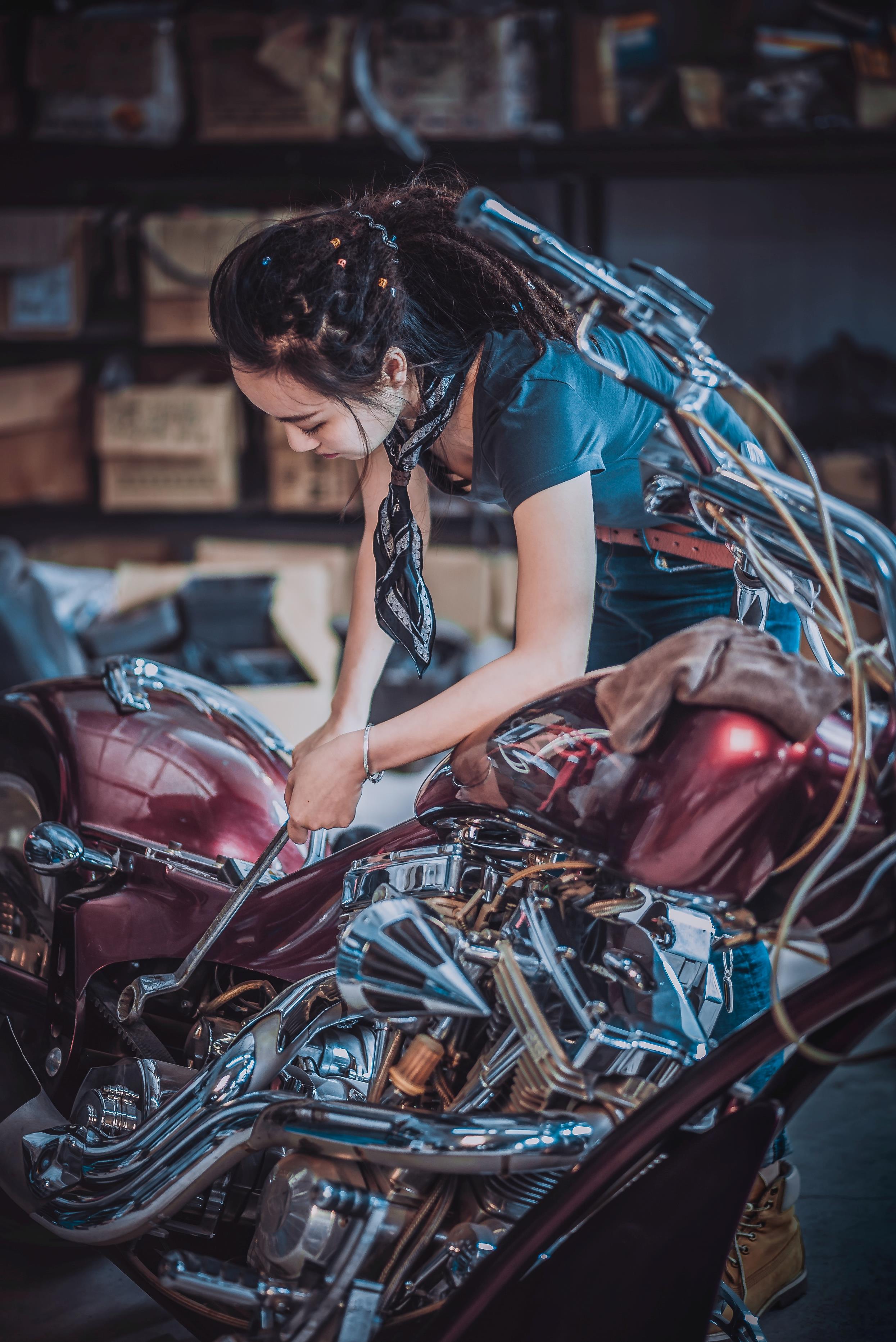 Question:
Ling owns a mechanic shop.  Last year, she ​had a revenue of $100 000.  She had expenses of $60 000.  What was her net income?
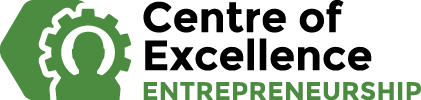 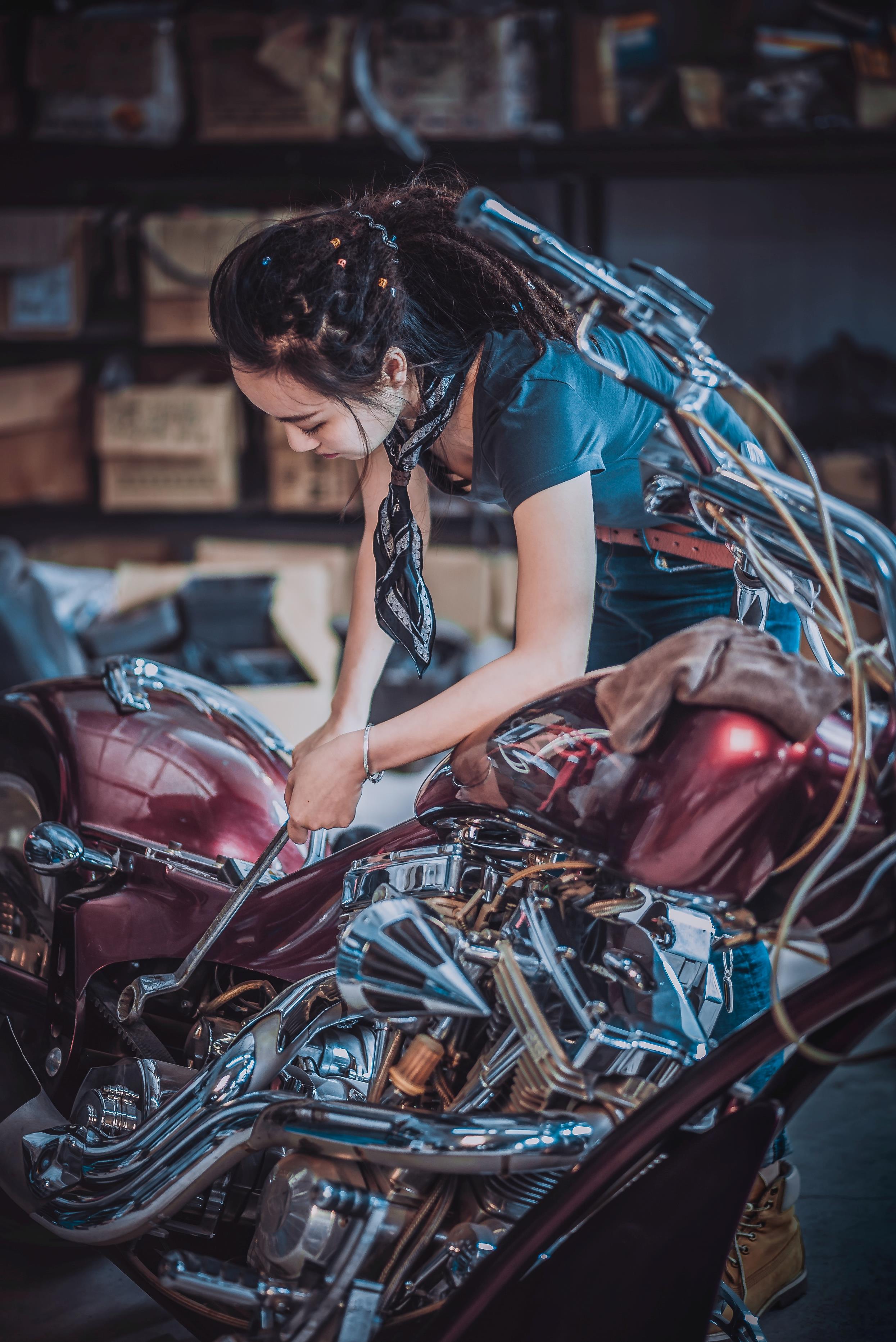 Answer:
Ling owns a mechanic shop.  Last year, she ​had a revenue of $100 000.  She had expenses of $60 000.  What was her net income?

$40 000
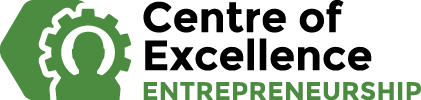 Question: 

John owns a bakery.  So far this year, he has sold $13 000 of cakes, $7 800 of cookies and $5 000 of other baked goods.

He has accumulated $12 000 in expenses.

1. What is John's total revenue?

2. What is John's net income?
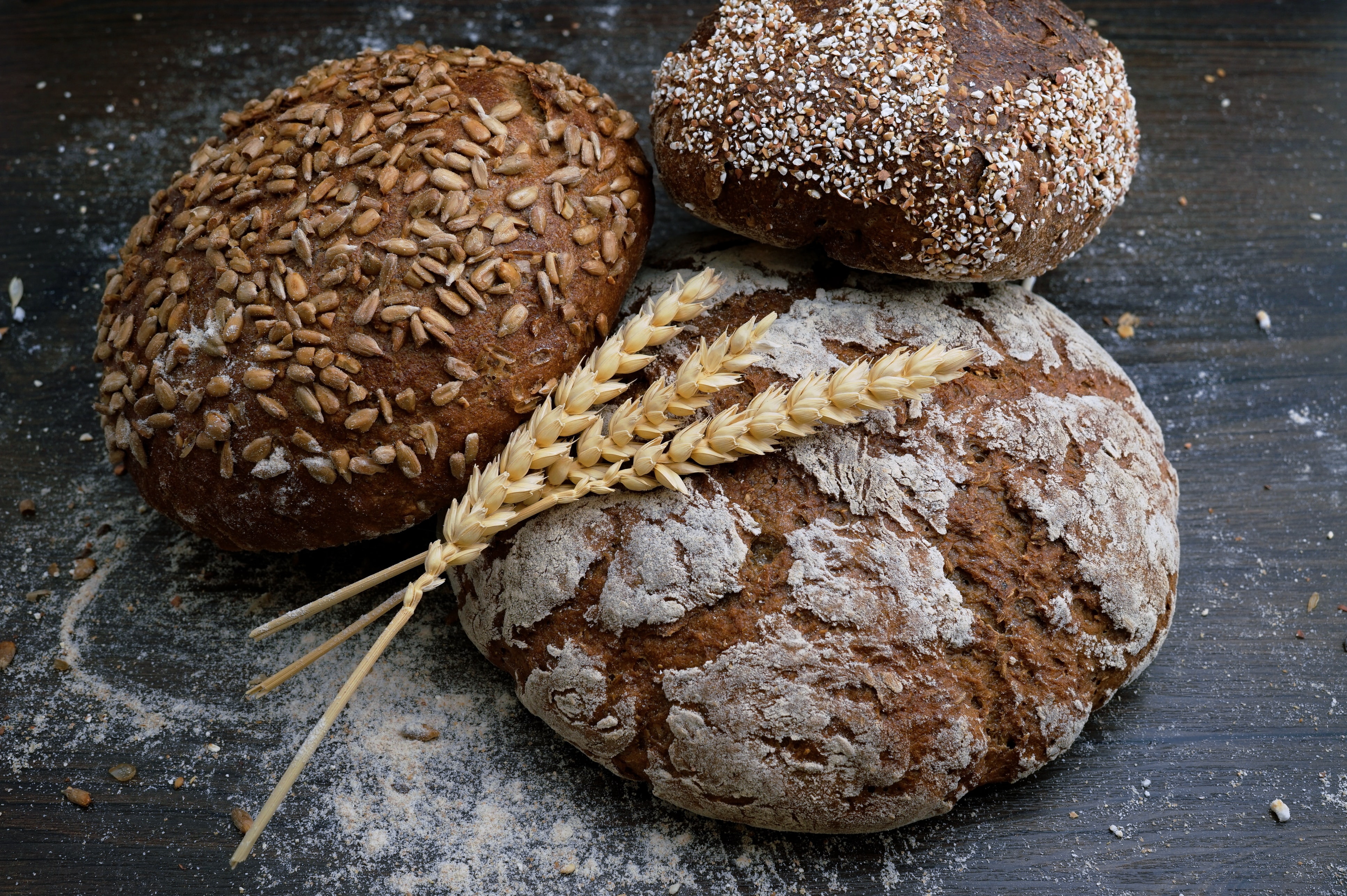 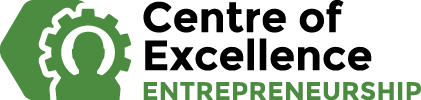 Answer: 

John owns a bakery.  So far this year, he has sold $13 000 of cakes, $7 800 of cookies and $5 000 of other baked goods.

He has accumulated $12 000 in expenses.

1. What is John's total revenue?
 $25 800

2. What is John's net income?
$13 800
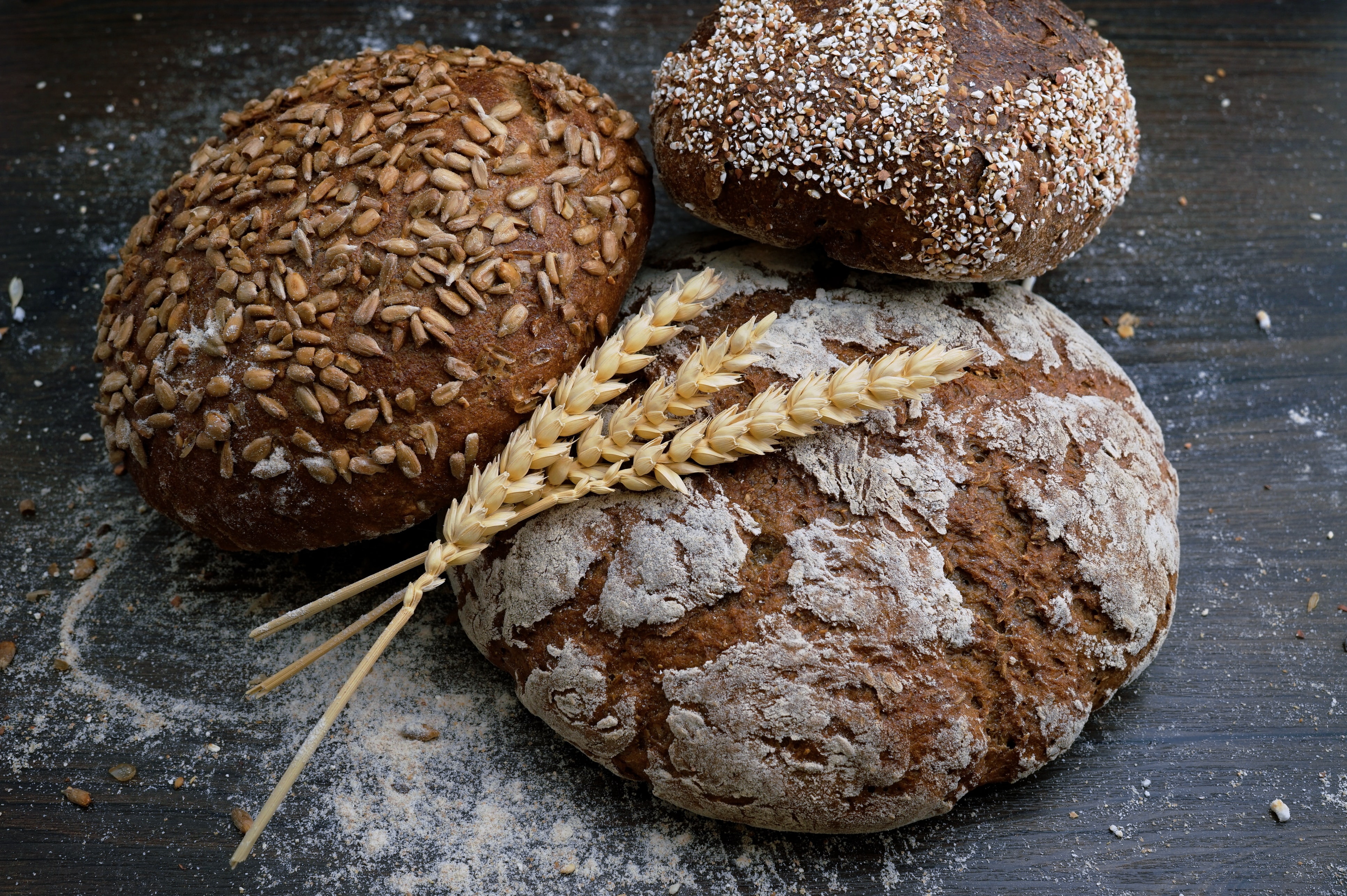 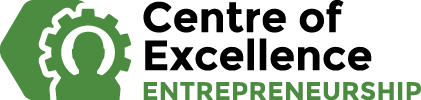 Expenses can be broken down into two types:
Cost of Goods Sold (COGS)
Operating Expenses
These are the costs that are directly used to make your product.  For example, if you sold shirts your COGS could include the costs of material, thread and buttons.
These are ongoing costs to run the business.  They include things like, rent, electricity, labor, etc.
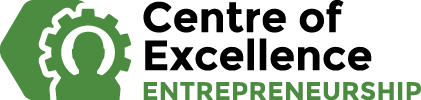 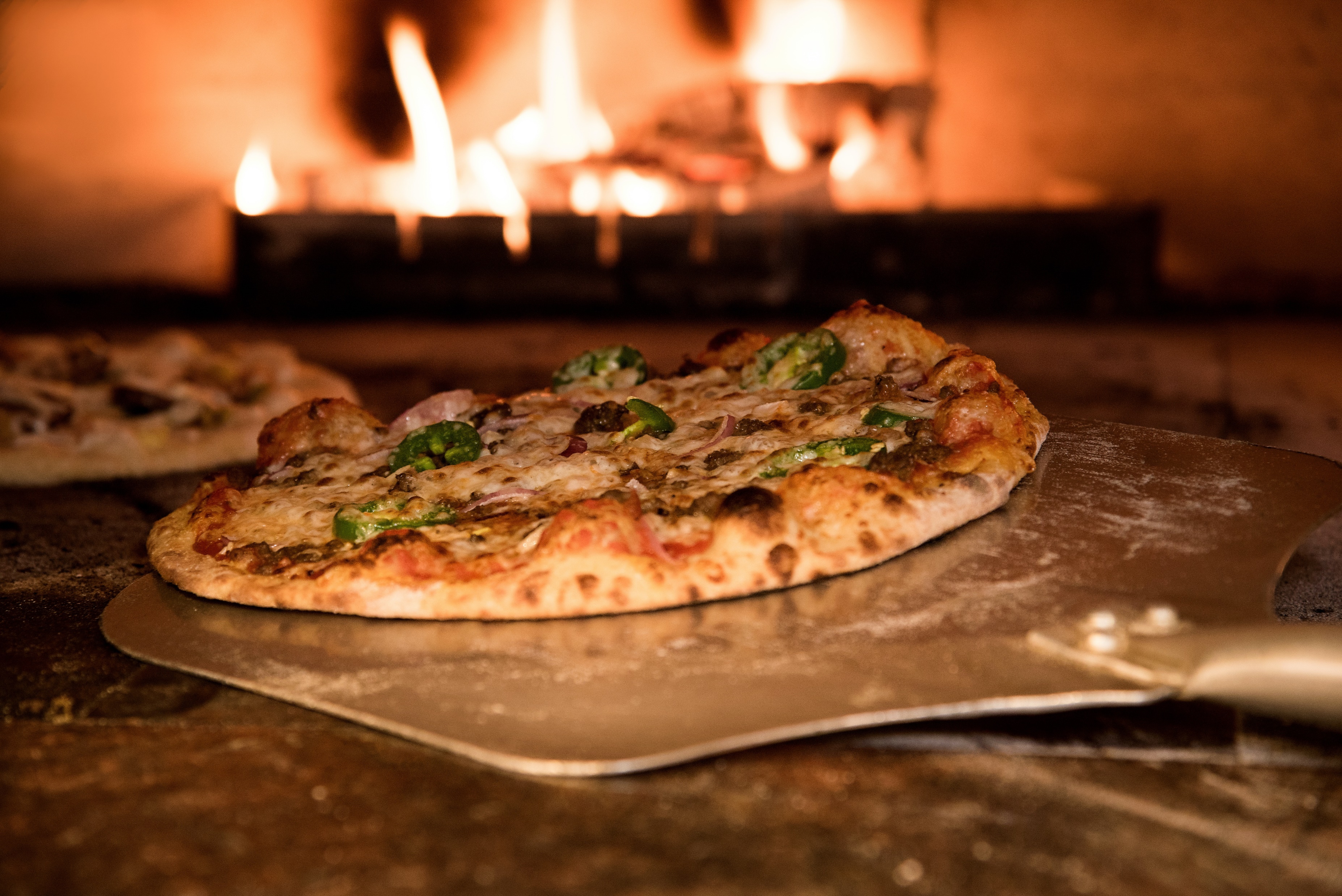 THINK:
Think about a pizza restaurant.  What are some examples of expenses would be cost of goods sold?  What are some examples of expenses that would be considered operating expenses?
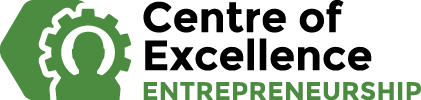 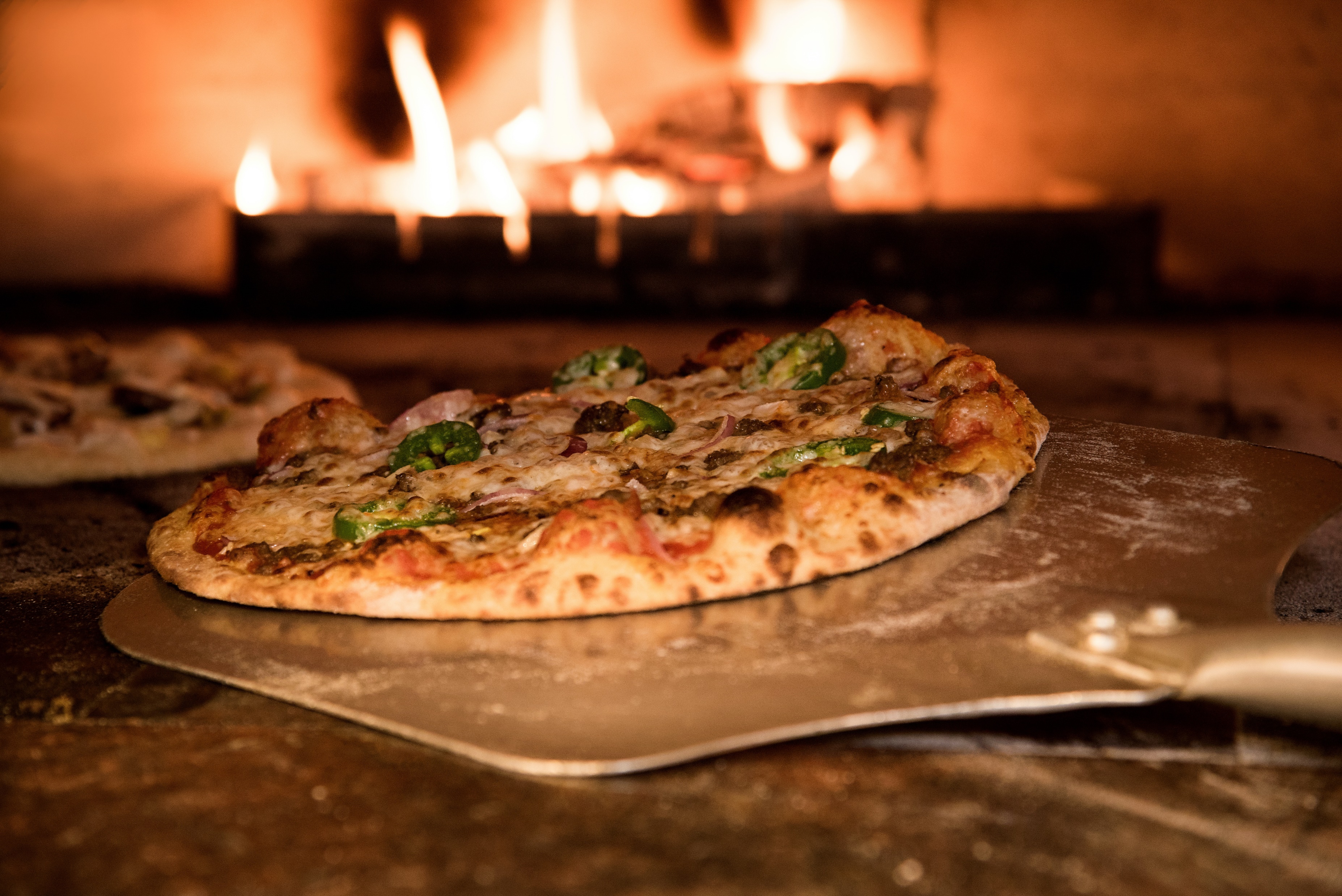 Cost of Goods Sold (COGS):
Flour, yeast, oil, cheese, tomato sauce and other ingredients to make the pizza
Boxes, napkins and other items that are part of what goes to the customer as part of their order.

Operating expenses:
Rent, electricity for the ovens, the cost of paying cooks and servers, cost of providing wifi, phone costs, website/app maintenance costs, advertising expenses, cleaning supplies, etc.
NOTE: The portion of labour directly associated with producing the pizza would normally go into COGS, but we will ignore that for our simple example.
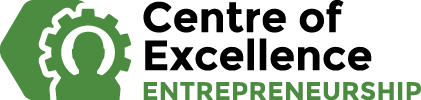 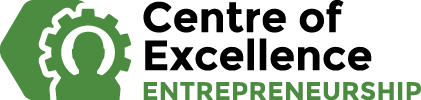 Financial Information: Income Statement
Income Statement Format
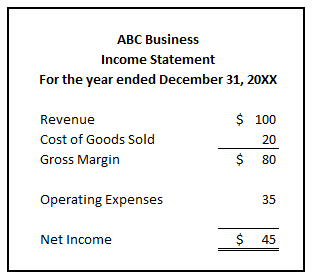 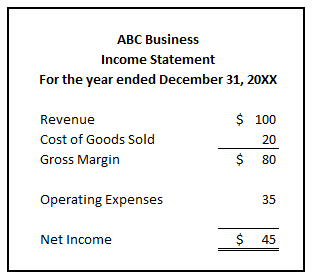 Income Statement ActivityYour group will be given pieces of information about the Capstone Company.Using this information, create an income statement for this business.
PLEASE LEAVE THIS SLIDE UP WHILE STUDENTS WORK ON THE ACTIVTY.
Answer to the Income Statement Activity
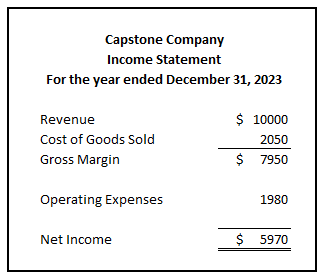 Notes:Revenue = 50 widgets x selling price of $200 = $10 000Cost of goods sold for one widget = $20 for wood + $10 for five screws + $8 for glass + ($1 x 3) for decals = $41Cost of goods sold for 50 widgets = $41 x 50 = $2 050Operating expenses = $1 200 for rent + $300 for advertising + ($40 x 12) for electricity = $1 980